Tests automatisés
Journée Agile DevLog
CNRS – Institut de biologie moléculaire des plantes
Parcours CNRS
Délégation Ile De France Ouest et Nord
1999 - 2002
Support Utilisateur
Développements internes et inter-délégations
Délégation Alsace
Support Utilisateur
Responsable développements
Environnement Windows / .NET
Mise en œuvre Extreme Programming
Pilotage projet AMUE
2002 - 2011
Institut de biologie moléculaire des plantes
Responsable développements
6 applications web + 1 jeu iOS
Environnement MacOS Linux / java
Mise en œuvre Extreme Programming
Gestion / maintenance des VM applicatives
Automatisation du cycle de développement
2011 -2024
1
Les tests
Qu’est-ce que j’appelle un test ?
Une procédure qui valide le bon fonctionnement du code
A quoi ça sert ?
Je suis vraiment obligé ?
Ca marche !
J’ai touché au code, ça marche encore 
Je sais comment ça marche
J’identifie plus rapidement la zone d’un bug
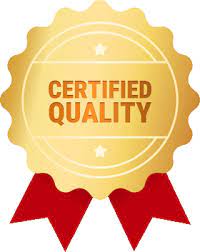 OUI !
Sauf si :Peu de complexité et aucune maintenance
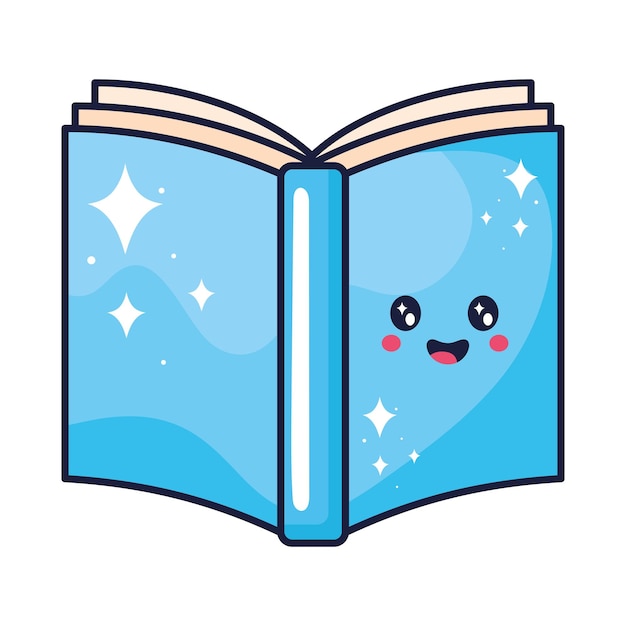 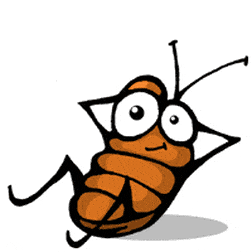 Niveaux de tests
UT
Les tests unitaires
Chaque objet est testé seul et complètement seul 
Les tests d’intégration
On teste un ensemble d’objets qui travaillent ensemble 
Les tests d’acceptance
On utilise l’application/API comme un utilisateur le ferait 
Aussi appelés tests end to end ou encore tests de recette
Unit Tests
IT
Integration Test
AT/E2E
Acceptance TestEnd to end Test
Envergure des tests
Tous les cas
différents paramètres attendus couvrant l’ensemble du code
paramètres limites
paramètres déclenchant des erreurs 


Cas nominaux


Exécution de scénarios utilisateur définis
UT
Unit Tests
IT
Integration Test
AT/E2E
Acceptance TestEnd to end Test
+ tous ceux reproduisant une anomalie
Types de tests particuliers
Tests de performance
Mesure du temps passé à l’opération
Echoue si la durée est trop longue
Possible à chaque niveau


Tests de charge
Plutôt réservés au niveau AT
On lance x requêtes en parallèle
On vérifie que le système tient



Je ne pratique pas
Peu de charge ~150 requêtes par jour
Volume de données traitées raisonnable
2
Automatisation
Pourquoi ?
Gain de temps au quotidien
Une fois écrit, le test est lancé régulièrement pour vérification
Déclenchement manuel
En cours de développement
UT classe par classe
Je code, je teste ma classe, je code, je teste ma classe


Avant un commit
Tous les UT


Avant un merge request
Tous les UT
Tous les IT
GitLab
Les « merge » sont réalisés sur le serveur et initiés par un « merge request »
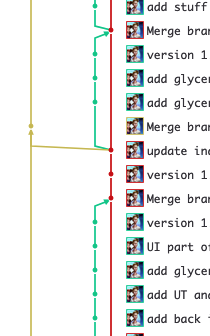 Déclenchement automatique
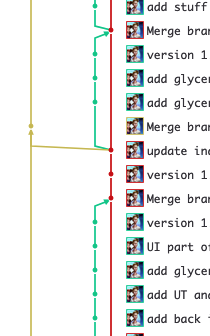 Après un push sur une branche de développement
Tous les UT 
Tous les IT

Après un merge d’une branche de développement vers master
Tous les UT
Tous les IT

Quotidiennement 2x par jour (12h30 – 19h) sur master
Tous les UT
Tous les IT
Tous les AT
AT
Les AT doivent être écrits et passer pour autoriser un merge de master vers staging
3
Concrètement – UT
(feat. Java)
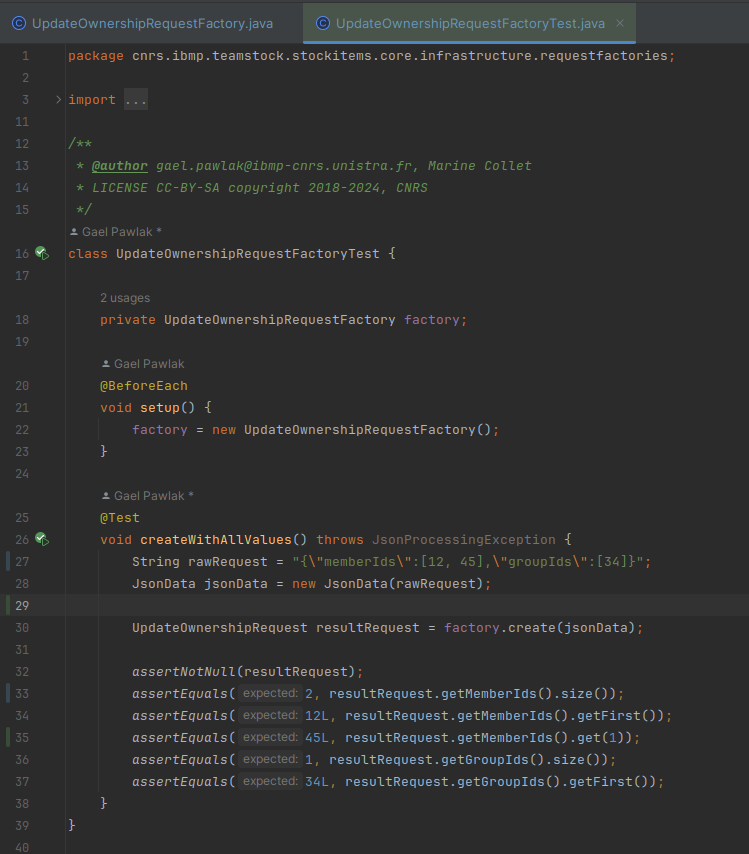 Une classe et son test
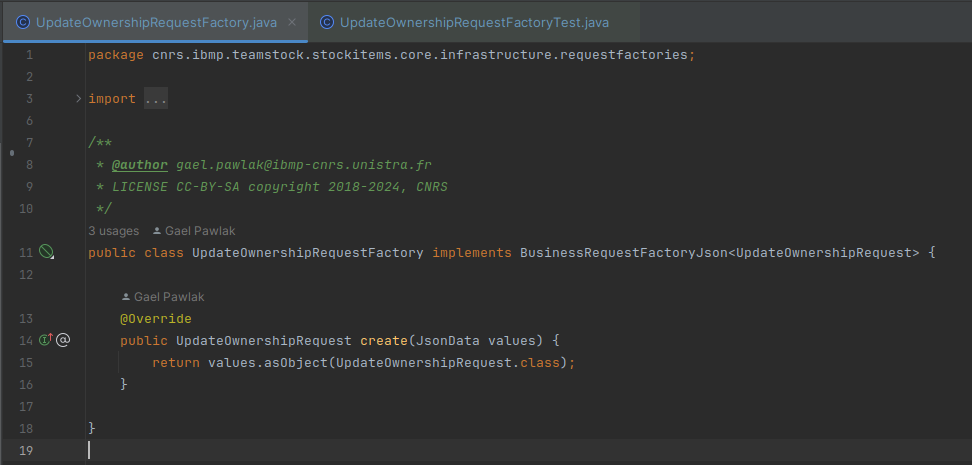 Lancer les UT avec maven
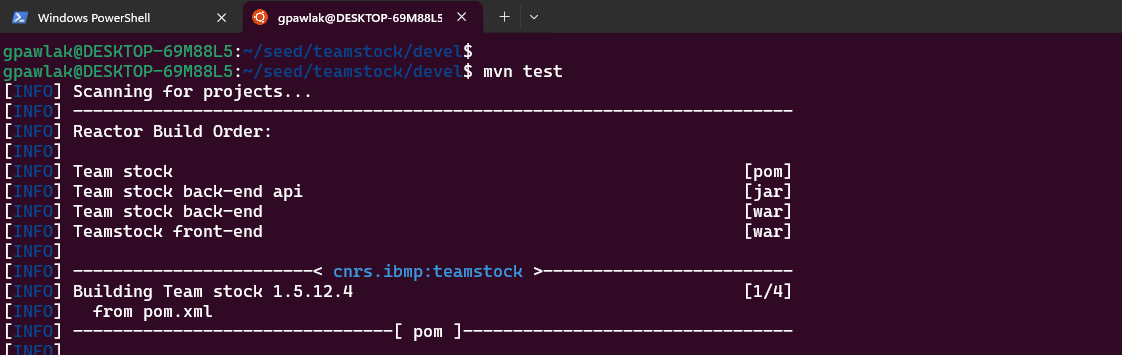 Un peu de configuration
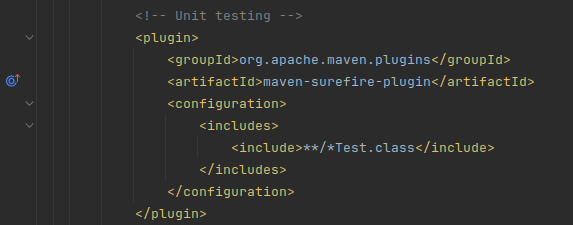 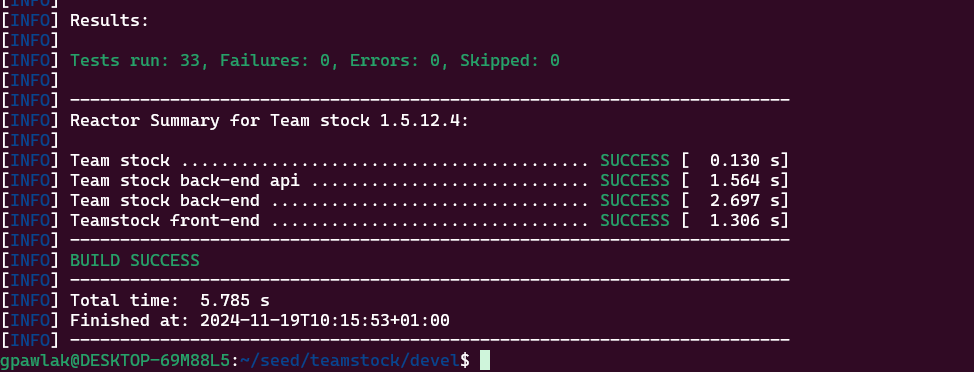 Au total : 154 + 381 + 33 = 568 tests unitaires
~ 1s / 100 tests
Test unitaire d’une classe avec dépendance
Dans la classe testée
Déclaration directe de la dépendance

Dans le test
Instanciation de la dépendance
Affectation de la dépendance à la classe testée
Exécution du test
Couplage  fort
Test unitaire d’une classe avec dépendance
Dans la classe testée
La dépendance est déclarée via une interface

Ecriture d’un stub
Implémente l’interface de la dépendance

Dans le test
Instanciation du stub
Affectation du stub à la classe testée
Exécution du test
Couplage  faible
Stub : classe de remplacement de la dépendance implémentant son interface
Exemple - MessageSource
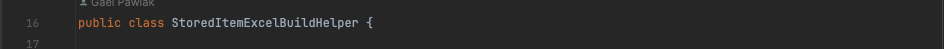 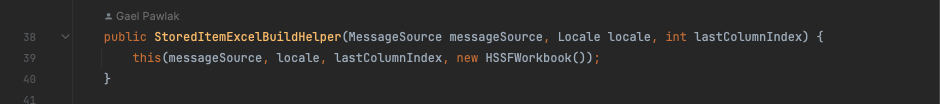 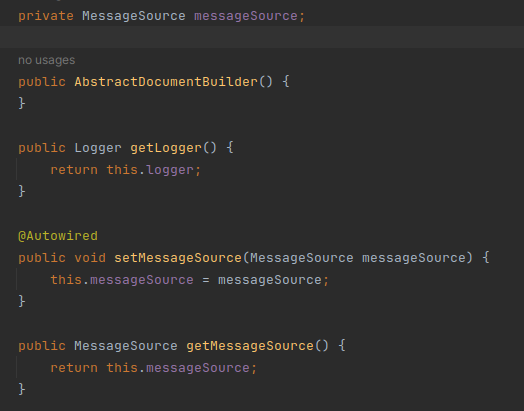 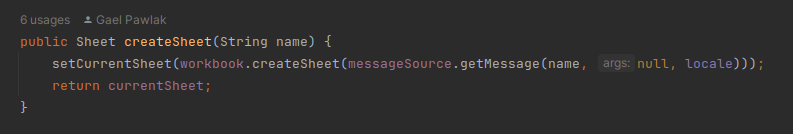 Couplage faible :Instance configurable de l’interface MessageSource
Couplage fort :Instance directe d’une classe
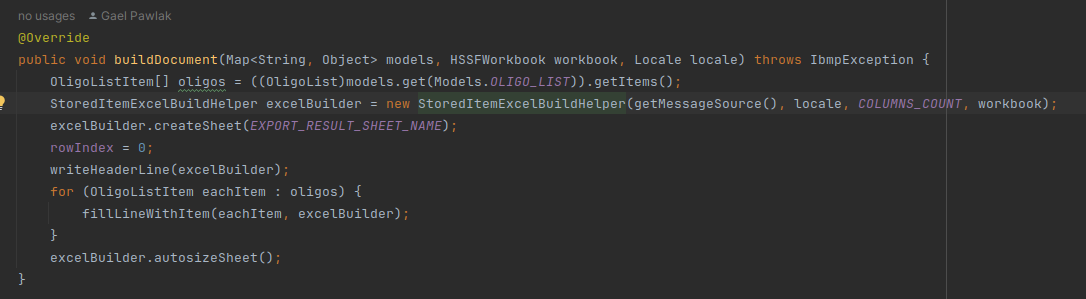 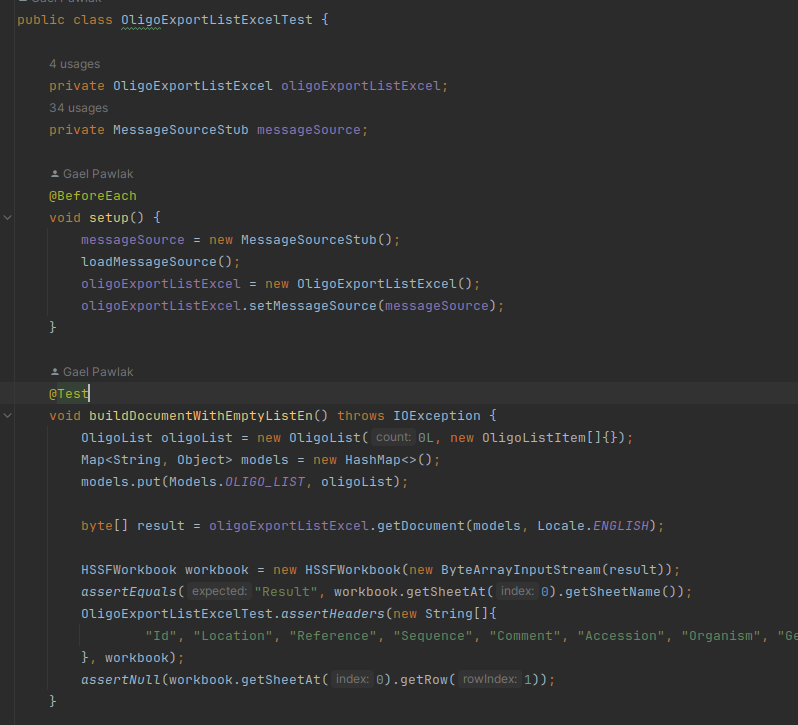 Exemple - MessageSource
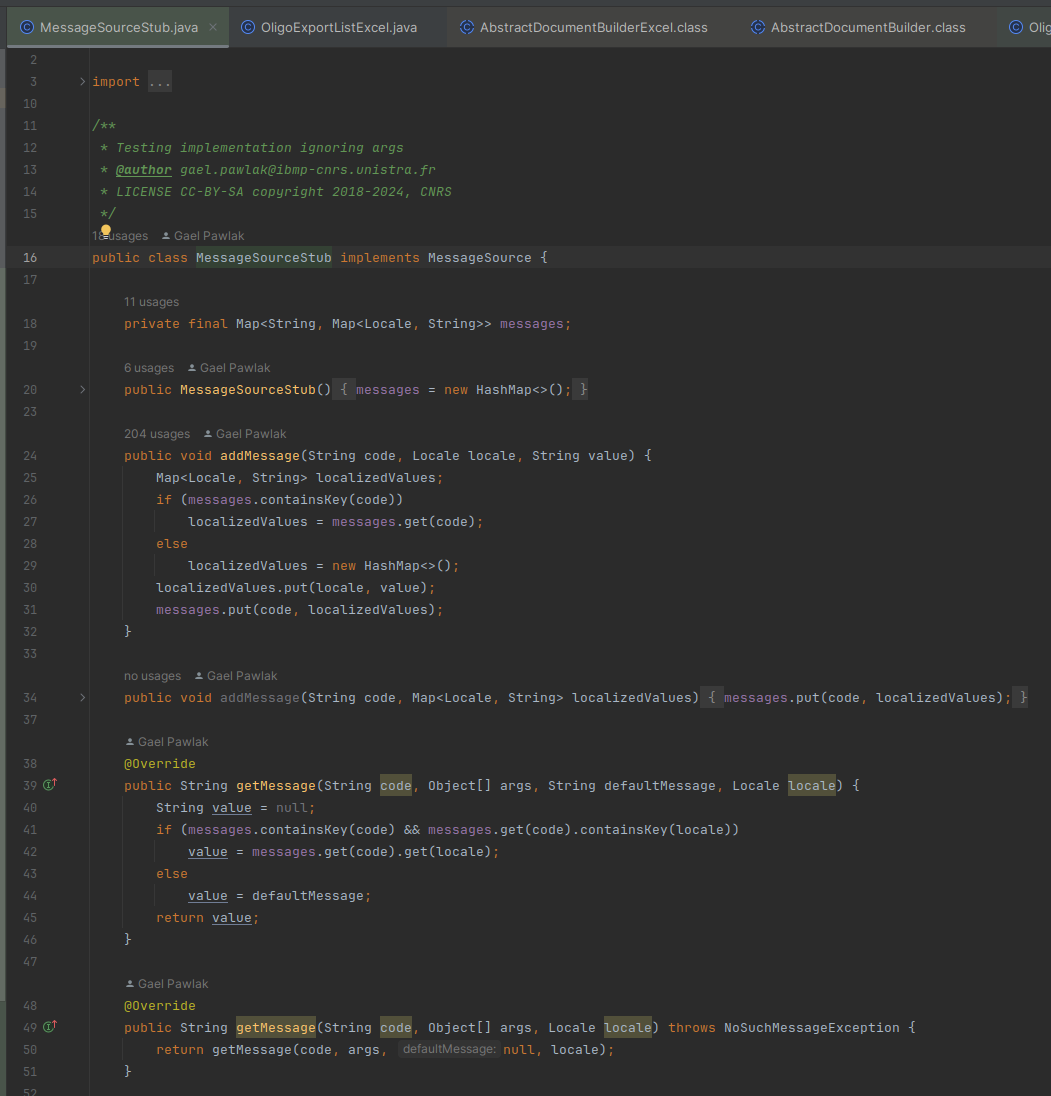 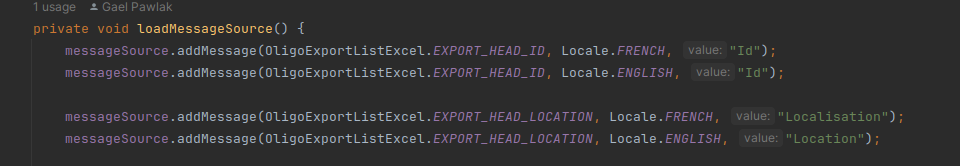 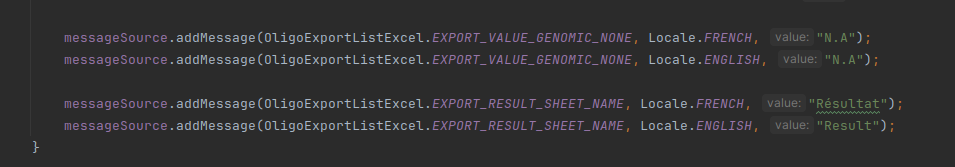 Dans GitLab
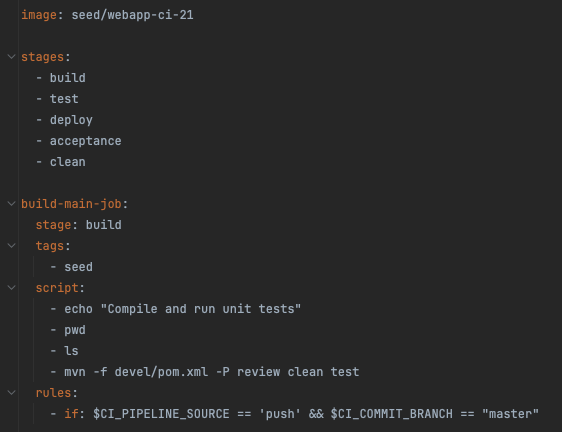 gitlab-ci.yml
Fichier de votre projet qui va décrire les actions que Gitlab doit entreprendre en réaction à des événements
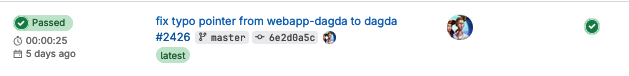 4
Concrètement – IT
Organisation d’un test
master.xml et servlet.xml vont décrire l’ensemble des dépendances
J’y déclare tous les objets que j’utilise et ceux desquels ils dépendent
Globalement j’utilise la même structure qu’en production 
Sauf accès BDD et envoi de notifications
Les notifications sont envoyées dans le log 
La BDD est In Memory (H2) et est chargée avec des données saisies au format XML
Le MockMvc simule un serveur web qui va traiter les requêtes
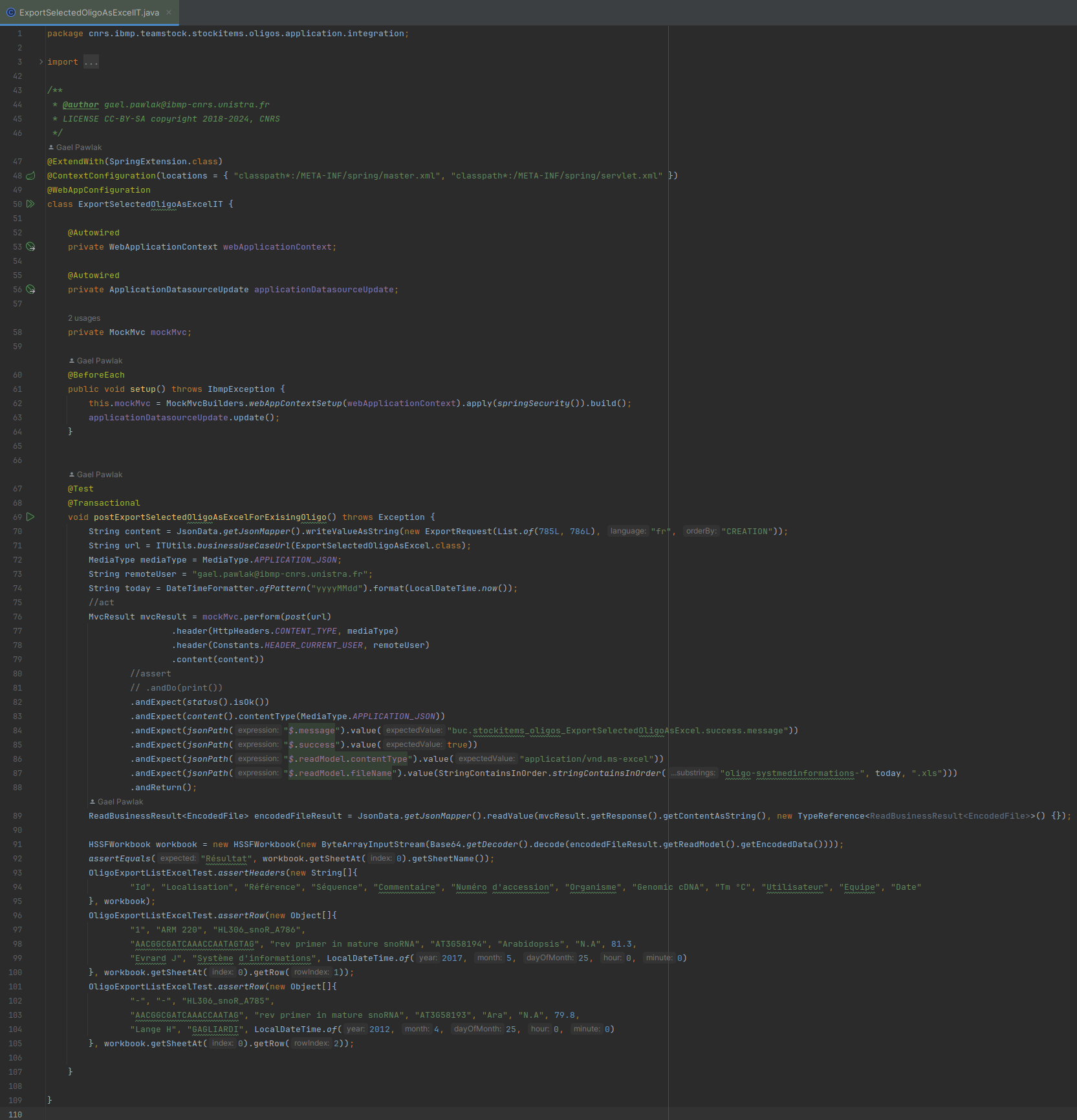 Un test typique
Construit une requête HTTP avec
Méthode
URL
un contenu
des headers, dont l’utilisateur
Envoi la requête au MockMvc
Validation du résultat
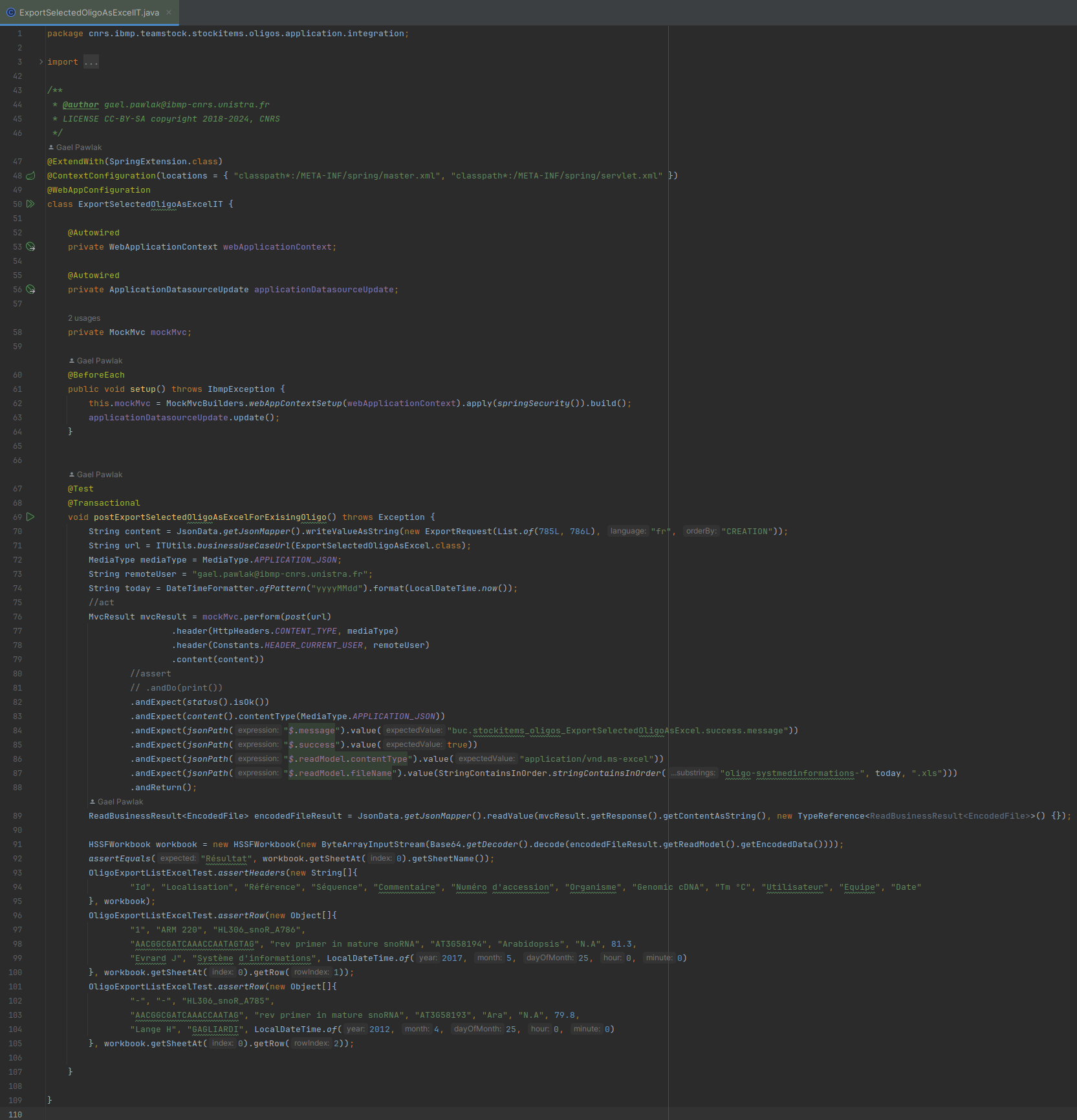 Ce que le test a vraiment réalisé
Récupère le profil utilisateur en fonction de l’email fourni en header
Vérifie que l’URL est autorisée pour le profil utilisateur
Transforme la requête String en un objet
Sélectionne en fonction de l’URL le bon controller, l’appelle et lui fournit la requête
Le controller va chercher en base de données les informations 
Le controller fournit ces infos et la langue au constructeur de fichier excel 
Le constructeur excel se base sur les données pour le contenu
Les en-têtes de colonnes sont issus de fichiers properties en fonction de la langue
Le fichier excel créé est empaqueté dans un objet réponse
Renvoie cette réponse au format JSON
On vient tester l’articulation entre les objets
Un autre test typique
Construit une requête HTTP avec
Méthode
URL
un contenu
des headers, dont l’utilisateur
Envoi la requête au MockMvc
Validation que l’accès n’est pas autorisé
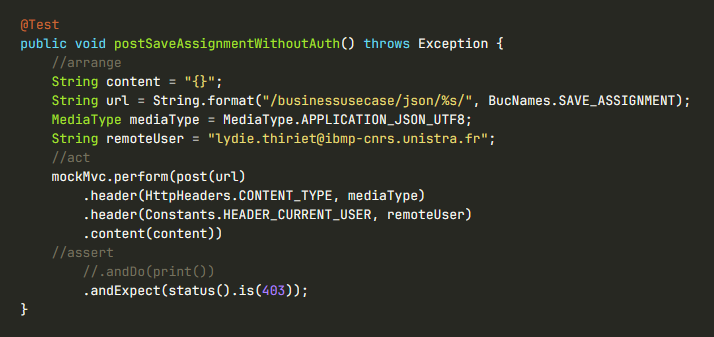 Lancer les IT avec maven
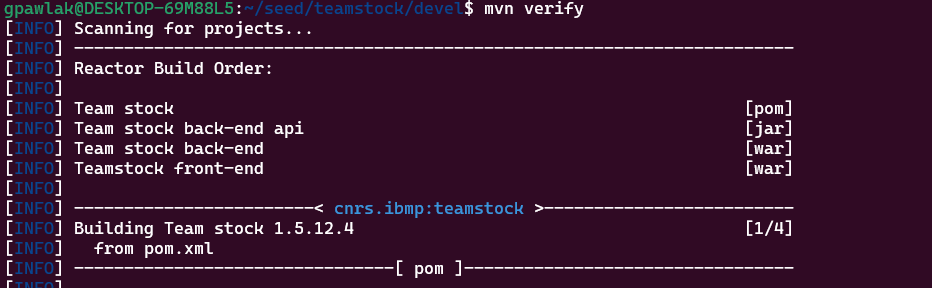 Un peu (plus) de configuration
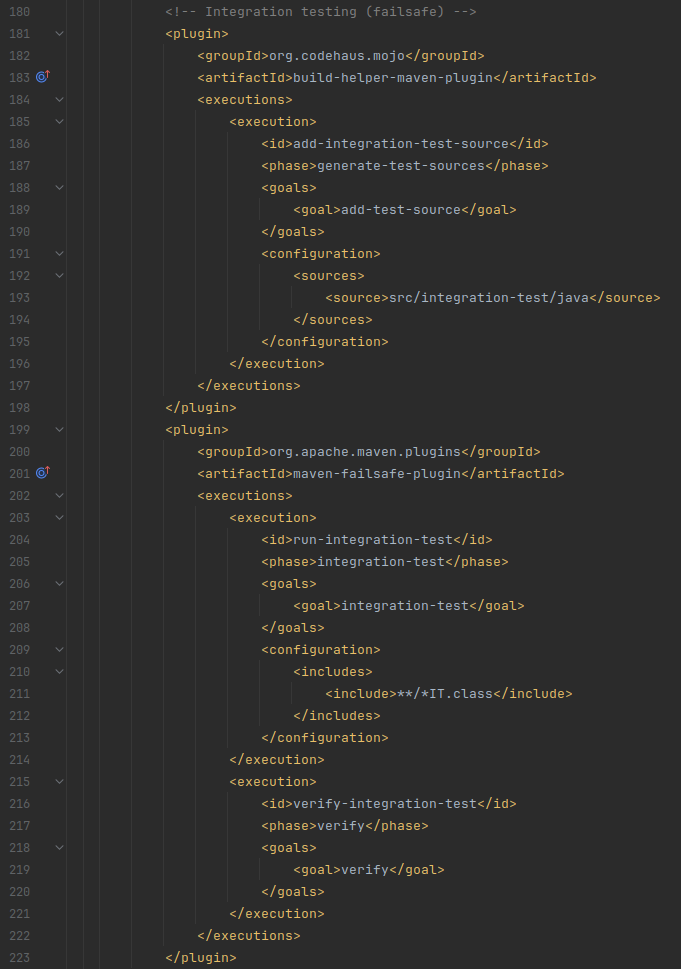 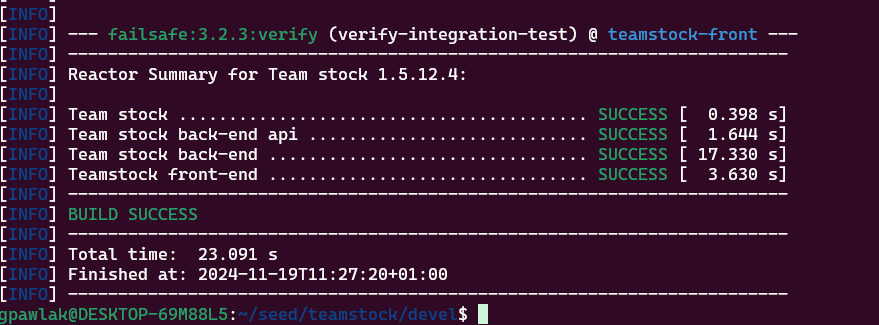 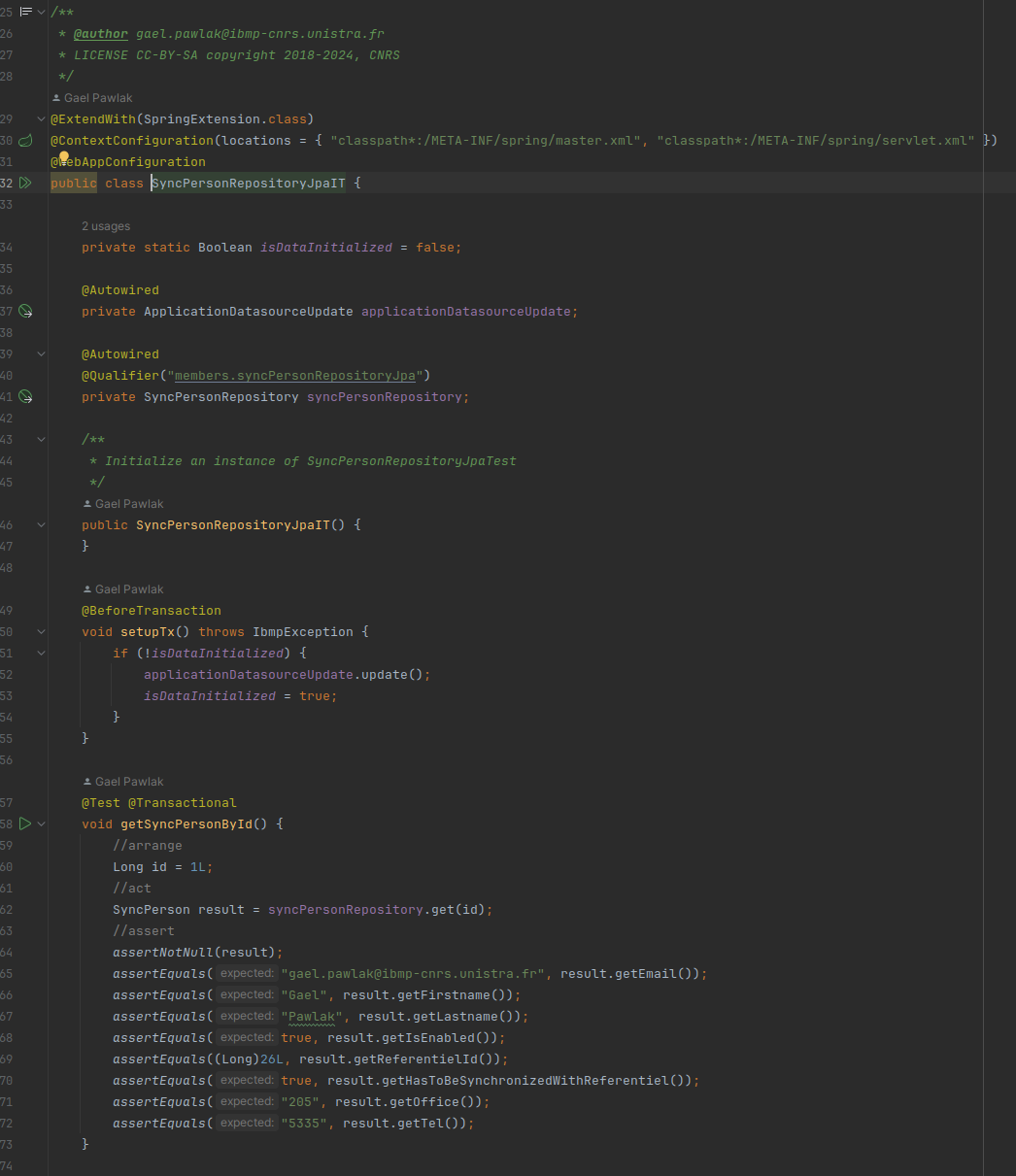 Accès aux données
Ce sont des tests d’intégration
Même In Memory, une BDD est un autre programme en interaction 
Ce qu’on teste, c’est l’articulation avec la base de données
Mapping
Requêtes
Dans les UT qui dépendent de l’accès aux données
Utilisation d’un xxxRepositoryStub
Dans GitLab
gitlab-ci.yml
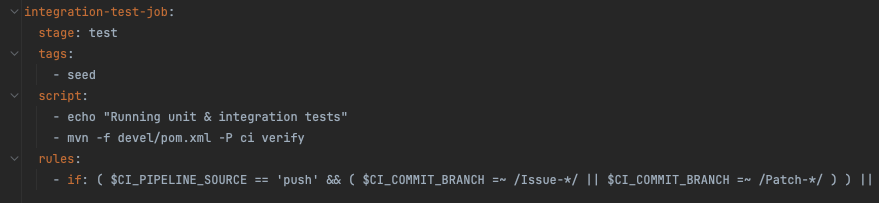 Fichier de votre projet qui va décrire les actions que Gitlab doit entreprendre en réaction à des événements
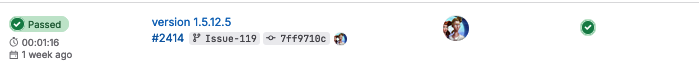 5
Concrètement – AT
Environnement de test
Les AT nécessitent la mise en place d’un environnement de test
Les sources suffisent pour exécuter UT et IT
La structure d’une série de tests est
Compilation / Packaging
Déploiement de l’application
Pour chaque test
Restauration des données
Exécution du test
Arrêt et suppression de l’application temporaire
Pilotage d’un navigateur
Navigateurs
Utilisation d’un serveur Selenium
Sont disponibles Chrome, Edge et FireFox
Déploiement d’une grille avec un hub et 2 nœuds
Options particulières pour permettre le téléchargement de fichiers
IDE
Selenium propose des plug-ins qui permettent de se familiariser avec la librairie et propose notamment une aide à la sélection
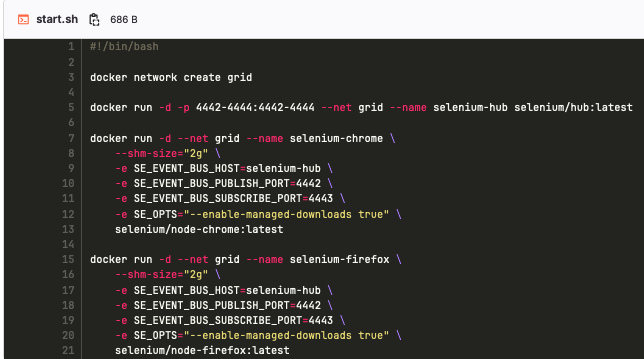 VPN
La librairie n’arrivera pas à se connecter à un serveur Selenium via VPN
Adapation de l’application
Création d’entrées spécifiques
Indépendance des tests
/utils/restoredata/
Accès aux données
/utils/rawdata/list/<table>/ - renvoie une liste des id
/utils/rawdata/item/<table>/<id>/ - renvoie l’enregistrement

Ces entrées sont désactivées en environnement staging et production
Indépendance
Rappel : les tests doivent pouvoir être exécutés dans n’importe quel ordre
Gestion de l’authentification
Applications en production sécurisées par Shibboleth
Implique que l’identité est contenue dans un header 
Le navigateur Selenium doit transmettre ce header
Complexité d’installation d’un plug-in dans un navigateur Selenium
On peut spécifier un proxy au navigateur
Développement d’un proxy « In-house »
Ecoute une plage de ports TCP (25001 à 25028)
Chaque utilisateur est associé un un port précis
Port 25001 ajoute le header mail:gael.pawlak@ibmp-cnrs.unistra.fr
Sécurité sans doute moyenne mais le proxy est interne
Test
A quoi ça ressemble un AT ?
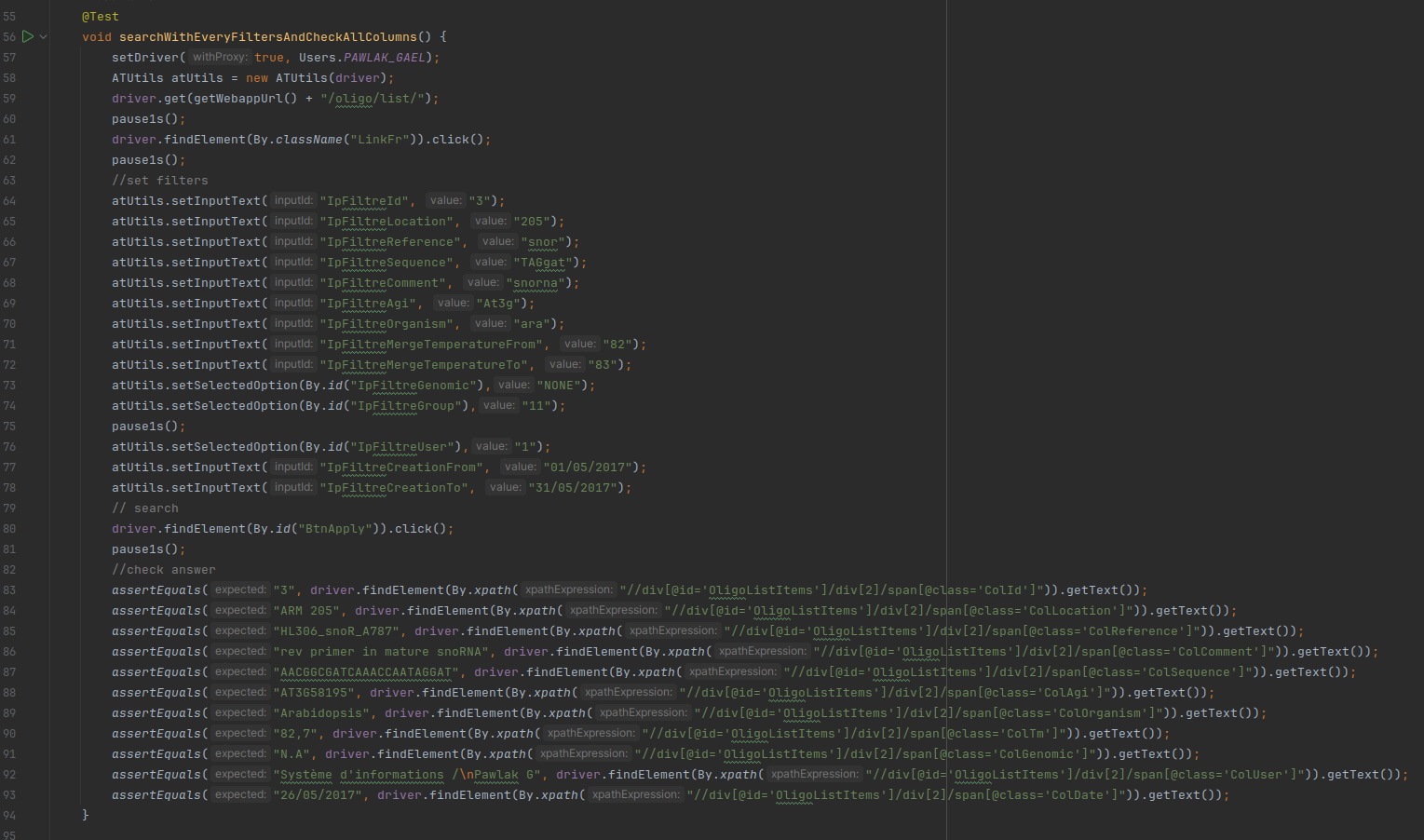 A part l’environnement qui doit être mis en place, le test est finalement un test comme les autres
Pauses
Le navigateur interagit avec l’application, il existe des mécanismes d’attente auto, mais pas toujours fiables à 100%, du coup j’ai mis en place de vraies pauses
By
C’est le sélecteur de la librairie. Plusieurs solutions à savoir xpath, sélection CSS, nom de classe et id.
Dans GitLab
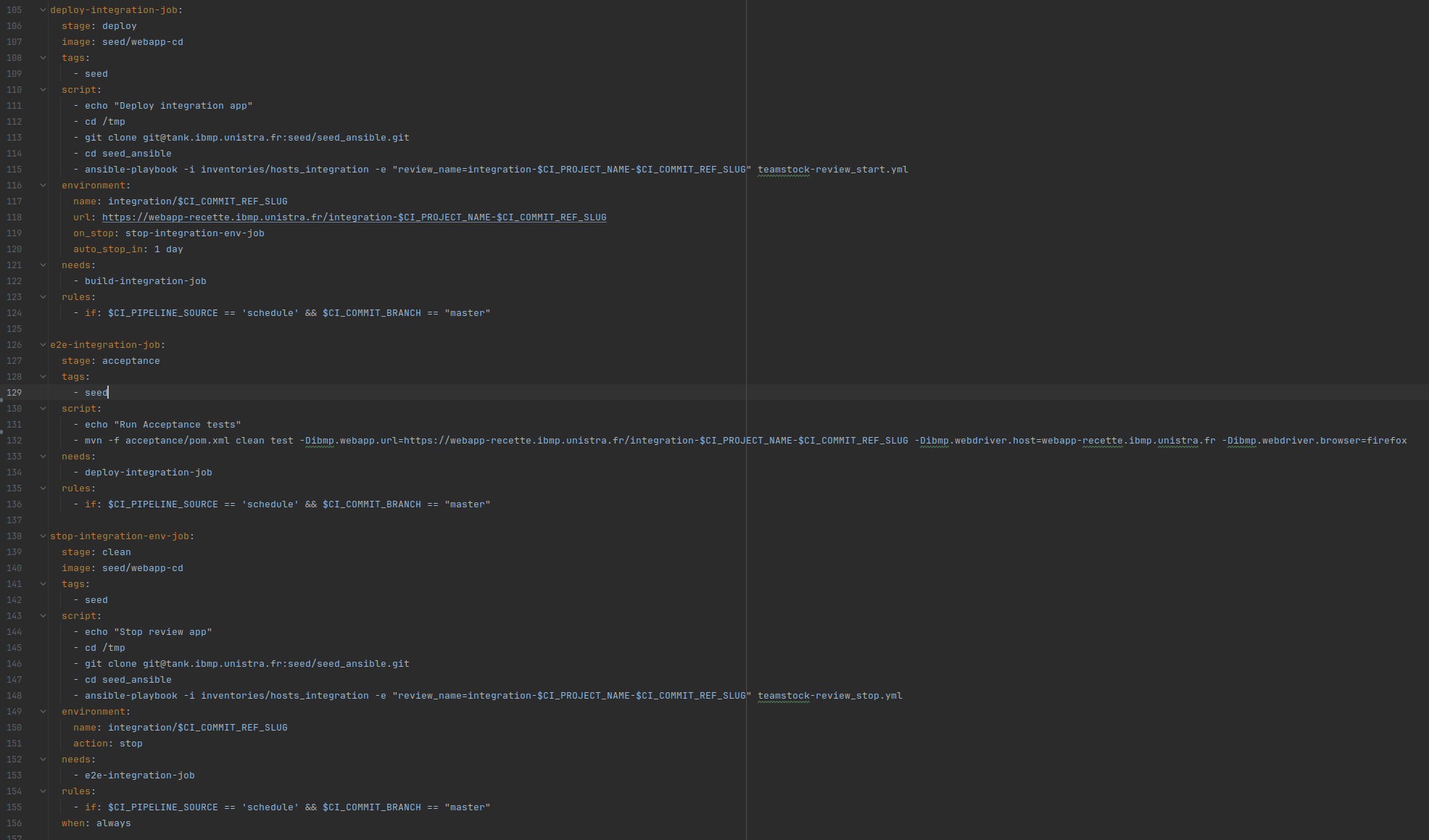 gitlab-ci.yml
Fichier de votre projet qui va décrire les actions que Gitlab doit entreprendre en réaction à des événements
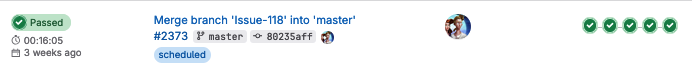 6
Le mot de la fin
Les tests font partie du code
Je ne perds pas mon temps en écrivant des tests
Je produis du code
Je la rends plus sûre et plus maintenable

Il faut y apporter le même soin qu’au code applicatif
Nommage
Relecture
Refactoring

Martin Fowler : commencez par faire des tests
Questions ?